Structure of the National Fraud Investigation Unit
Force Build-up - 136
Subjects of Interest
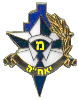